Figure 1 Sequence of acoustic stimulation and image acquisition. The pulsed noise stimuli are drawn as black traces, ...
Cereb Cortex, Volume 17, Issue 2, February 2007, Pages 492–499, https://doi.org/10.1093/cercor/bhj165
The content of this slide may be subject to copyright: please see the slide notes for details.
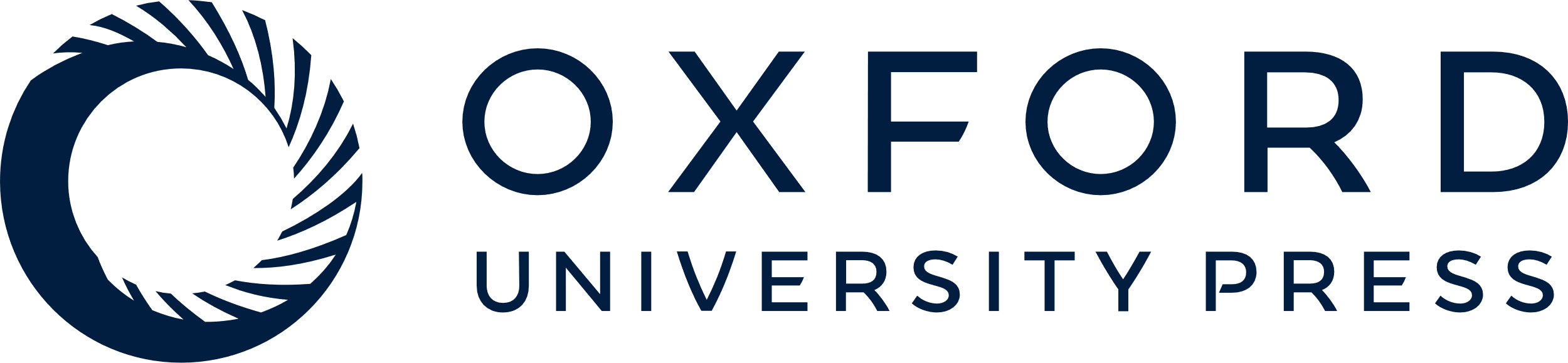 [Speaker Notes: Figure 1 Sequence of acoustic stimulation and image acquisition. The pulsed noise stimuli are drawn as black traces, the upper for the left and the lower for the right channel. The image acquisitions are drawn as gray boxes. In experiment 1 (upper panel), 4 sound conditions were alternated with a silent condition: monaural right stimulation (mon right), monaural left stimulation (mon left), binaural stimulation with identical signal at both channels (perceived as sound coming from the center point of the interaural axis, bin central), and binaural stimulation with dynamically varying phase angle between the channels (perceived as sound movement along the interaural axis, bin move). Experiment 2 contained only the monaural conditions. The TR was about 10.5 s (the exact duration depends on the subject's cardiac cycle). A schema of the hemodynamic responses to the image acquisition noise (gray curve) and experimental stimulation (black curve) is shown in the lower rightmost TR to illustrate that sparse imaging minimizes the effect of scanner noise on recorded brain activation. Note that each condition was presented in blocks of 5 TR, only one of which is depicted here.


Unless provided in the caption above, the following copyright applies to the content of this slide: © The Author 2006. Published by Oxford University Press. All rights reserved. For permissions, please e-mail: journals.permissions@oxfordjournals.org]